Проблема Соотношения души и телав учениях Платона и Аристотеля
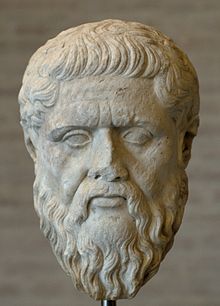 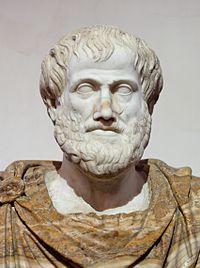 Труды Платона разбитые на театрологии
«Евтифрон», «Апология», «Критон», «Федон».
«Кратил», «Теэтет», «Софист», «Политик».
«Парменид», «Филеб», «Пир», «Федр».
«Алкивиад I», «Алкивиад II», «Гиппарх», «Соперники».
«Феаг», «Хармид», «Лахет», «Лисид».
«Евтидем», «Протагор», «Горгий», «Менон».
«Гиппий Больший», «Гиппий Меньший», «Ион», «Менексен».
«Клитофонт», «Государство», «Тимей», «Критий».
«Минос», «Законы», «Послезаконие», «Письма».
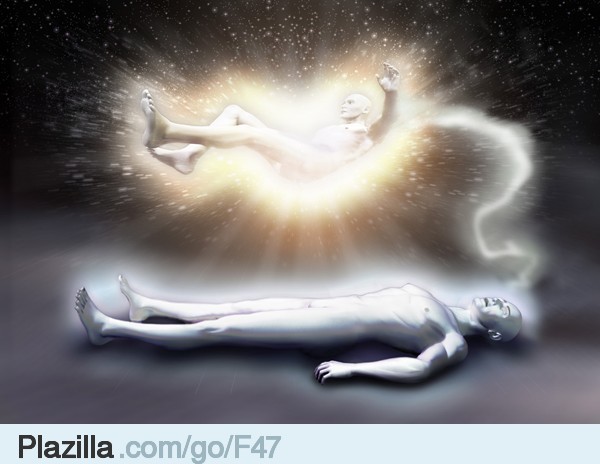 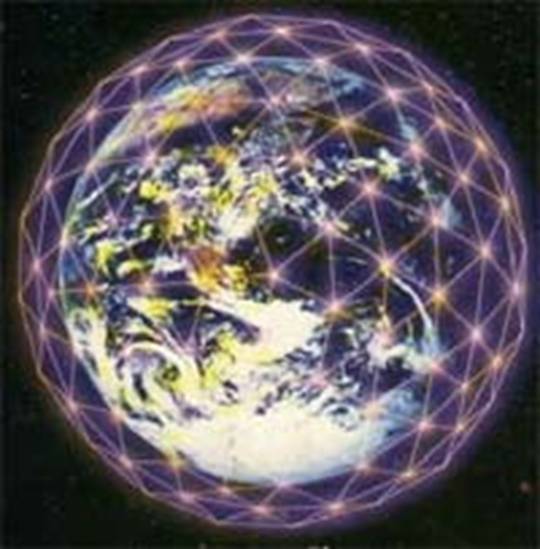 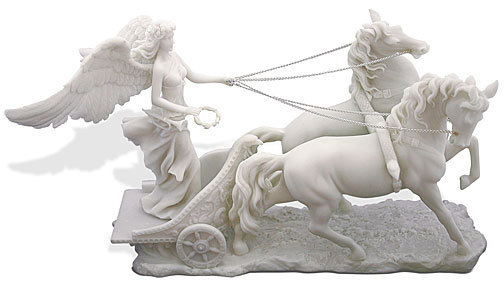 9 разрядов человеческой души по платону
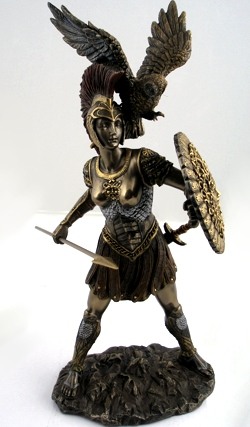 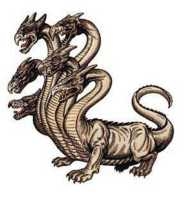 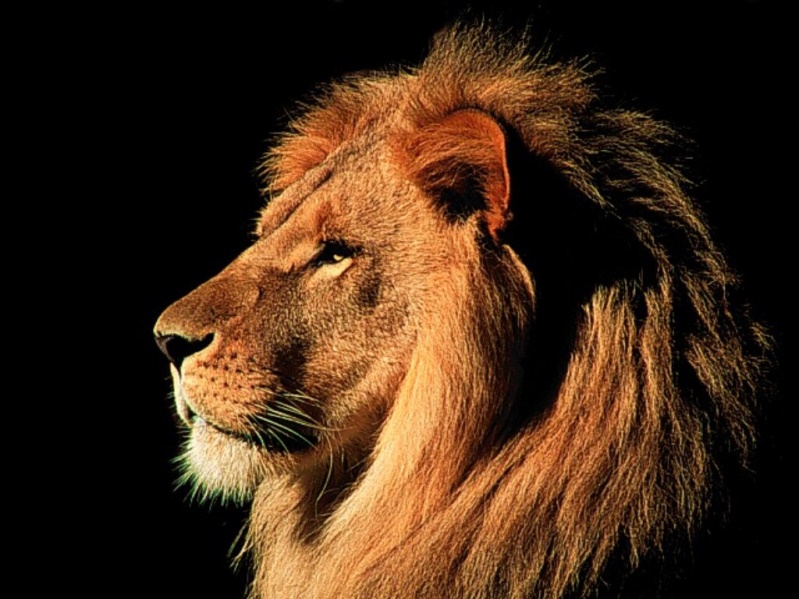 Аристотель Критиковал следующие взгляды предшествующих философов:
Учение Аристотеля о «Четырех причинах»
Виды души и их способности по Аристотелю
Животная душа
Сравнение Платона и Аристотеля